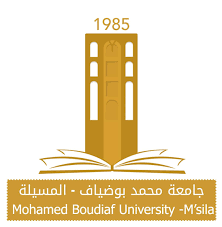 University of M’sila
Faculty of Technology
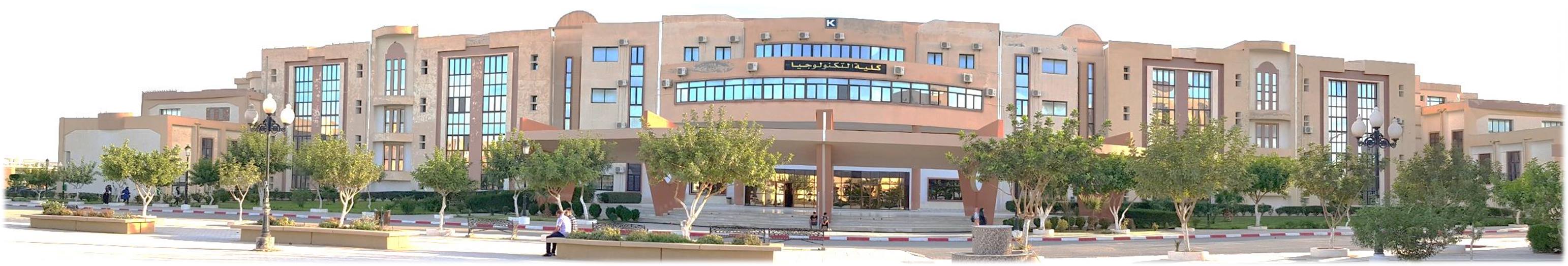 ANALYSIS 1
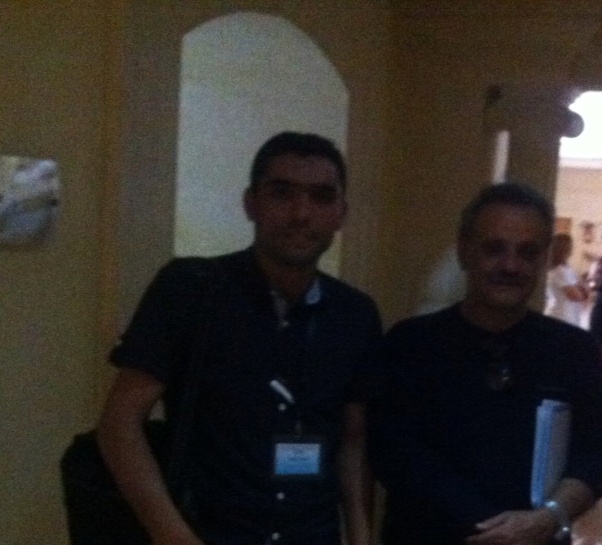 Domaine: Engineering
Level: First year
Dr. T. HERAIZ
Toufik.heraiz@univ-msila.dz
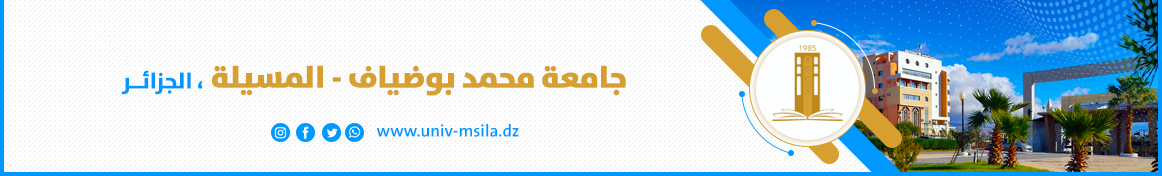 9/26/2023
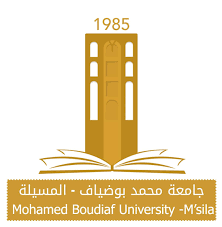 CONTENT
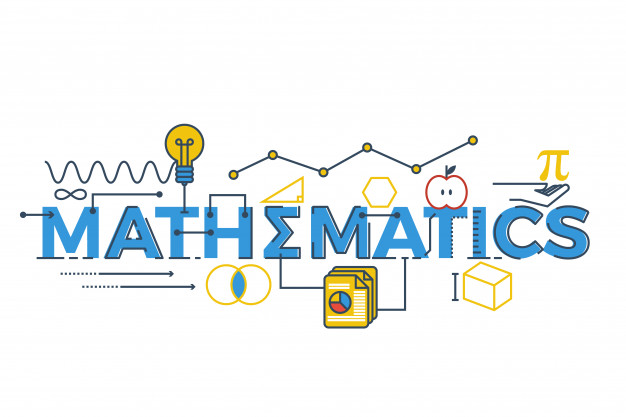 Chapter 1:  Properties of arithmetic in R
Chapter 2:  Real Sequences
Chapter 3: Real Functions
Chapter 4: Some Special Functions
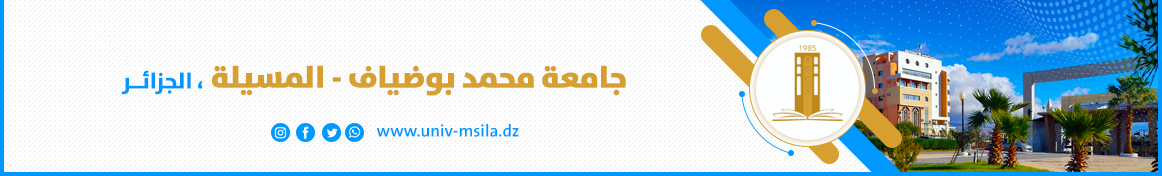 9/26/2023
4/Some Special Functions
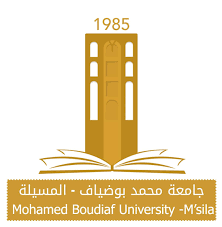 CONTENT
The Expo. and Logarithmic functions
Trigonometric Functions: Cos, sin, tan
 Hyperbolic Functions
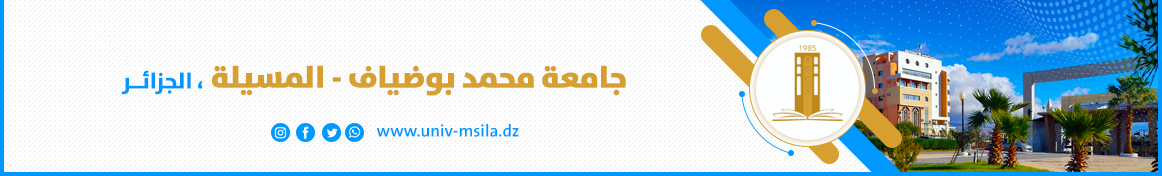 9/26/2023
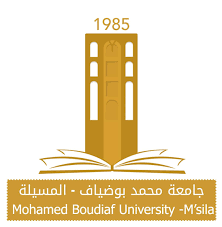 INTRODUCTION
In Mathematics, real analysis is the branch of mathematical analysis that studies the behavior of real numbers, sequences and series of real numbers and real valued functions. Some particular properties of real –valued sequences and functions that real analysis studies include convergence, limits, continuity, smoothness, differentiability and integrability.
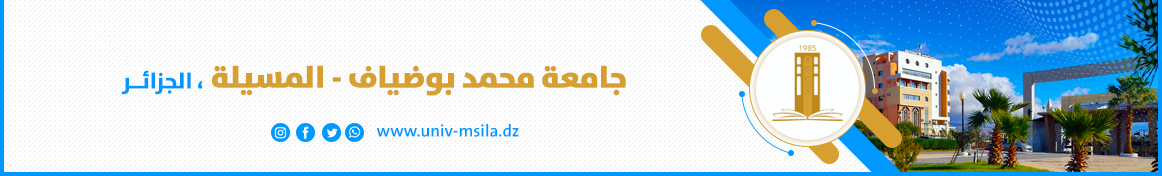 9/26/2023
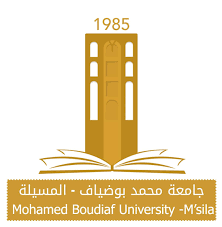 REFERENCES
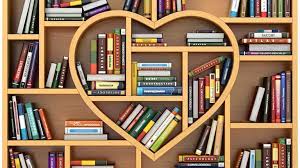 Walter Rudin, Principles of fundamental analysis,  Inte. Ser. In Pur. And Appl. Math., 
D. J. H. Garling, A course in Mathematical Analysis, vol.1, Foundation and Elem. Real Anal.
Paul J. Sally. Jr, Fundamentals of Mathematical Analysis, Amer. Math. Society.
Charles Chapman pugh, Real Mathematical analysis, 2nd edition
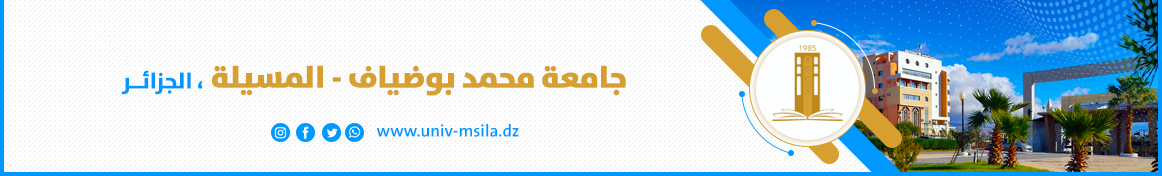 9/26/2023